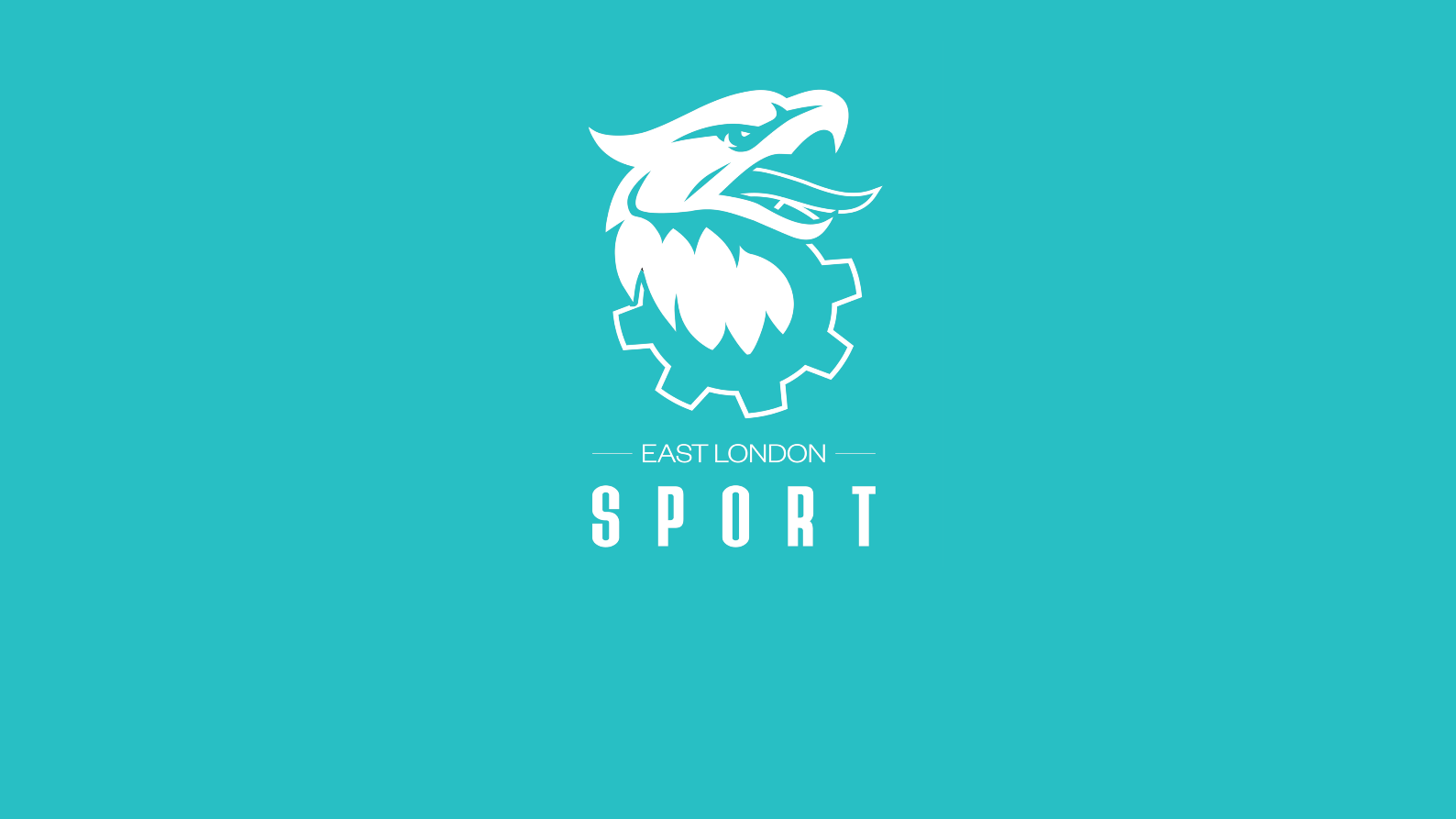 East London - Sport Careers 
LinkedIn Group
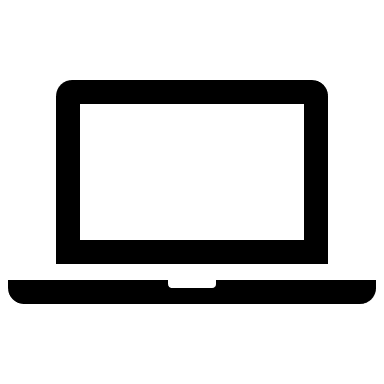 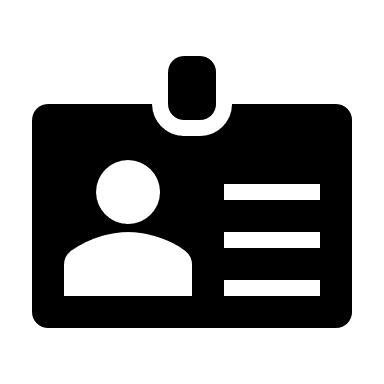 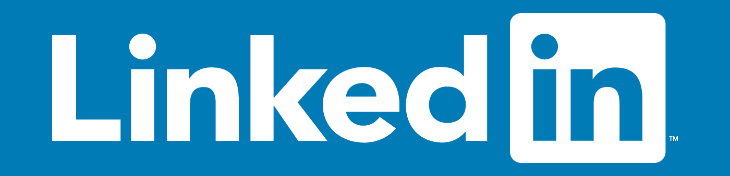 Add Jacob Hood as a contact (https://www.linkedin.com/in/jacob-hood-a25635a7/)
Create a LinkedIn Account
You will then be invited to UEL Sports Careers LinkedIn Group